Что нужно знать о ГИА по русскому языку в 2024 году
Климова Елена Николаевна, к.ф.н.,
заместитель председателя ПК ОГЭ по русскому языку,
учитель русского языка и литературы МБОУ «СШ №24»
Структура итогового собеседования
Структура итогового собеседования
Структура итогового собеседования
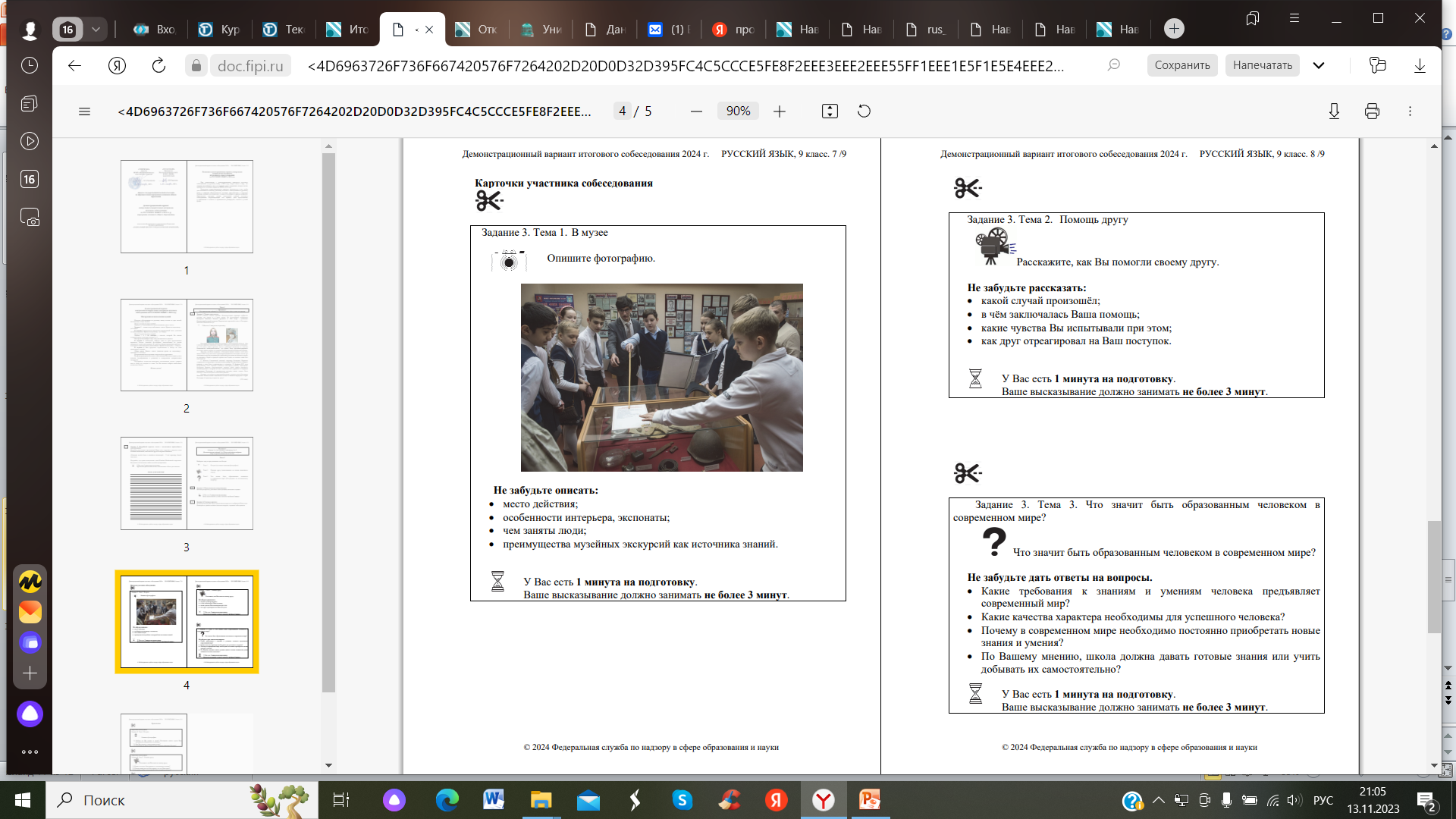 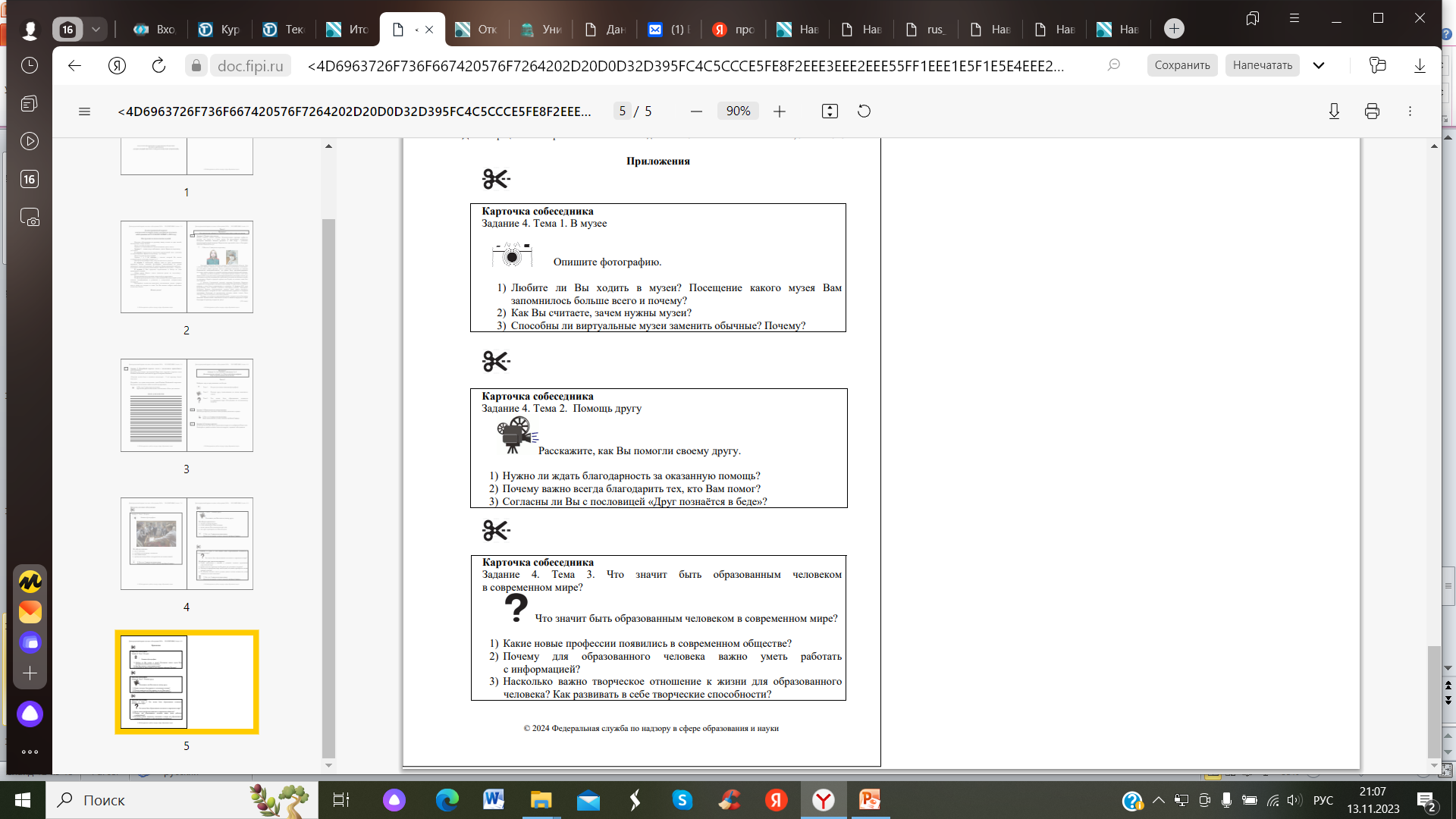 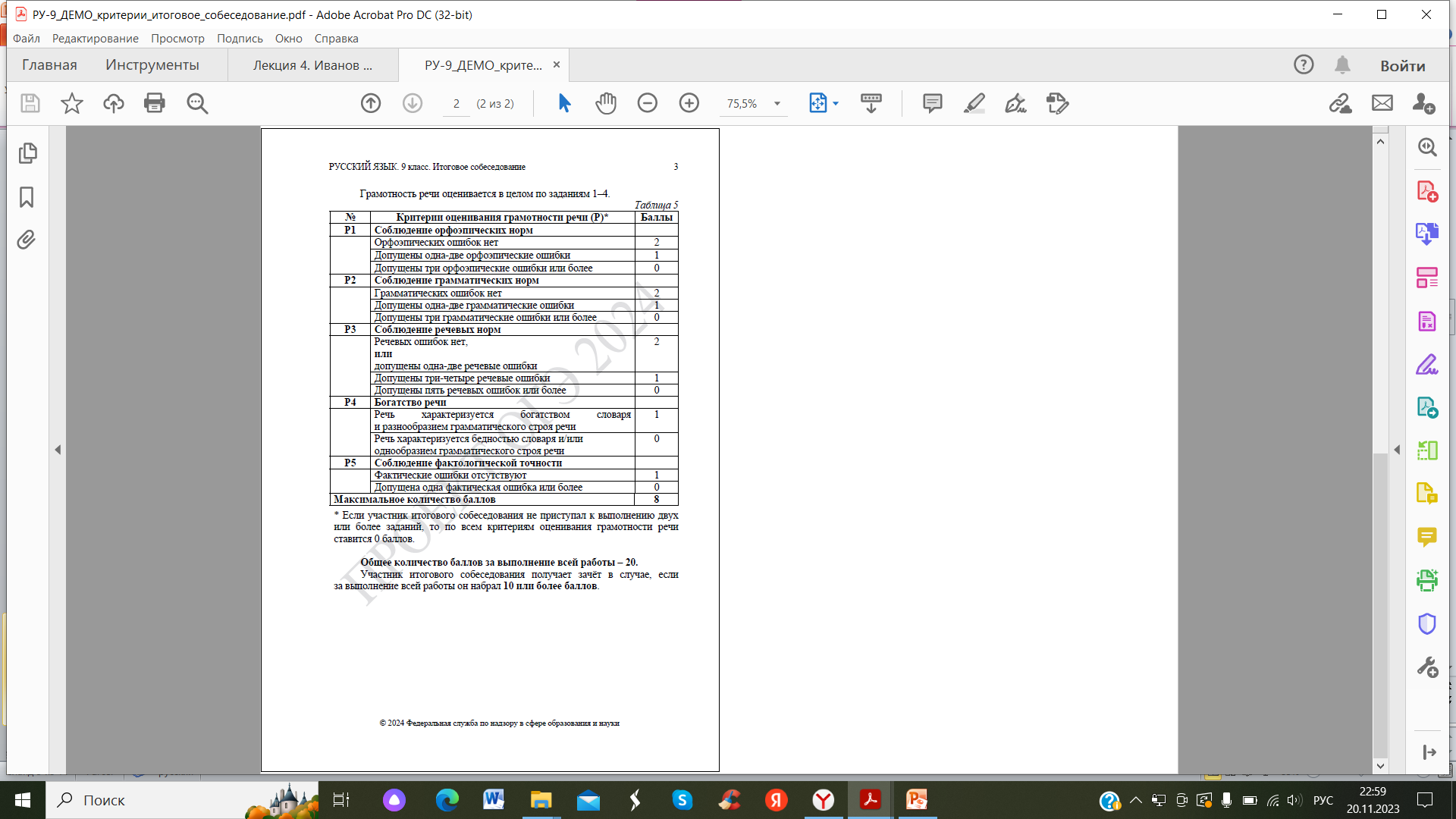 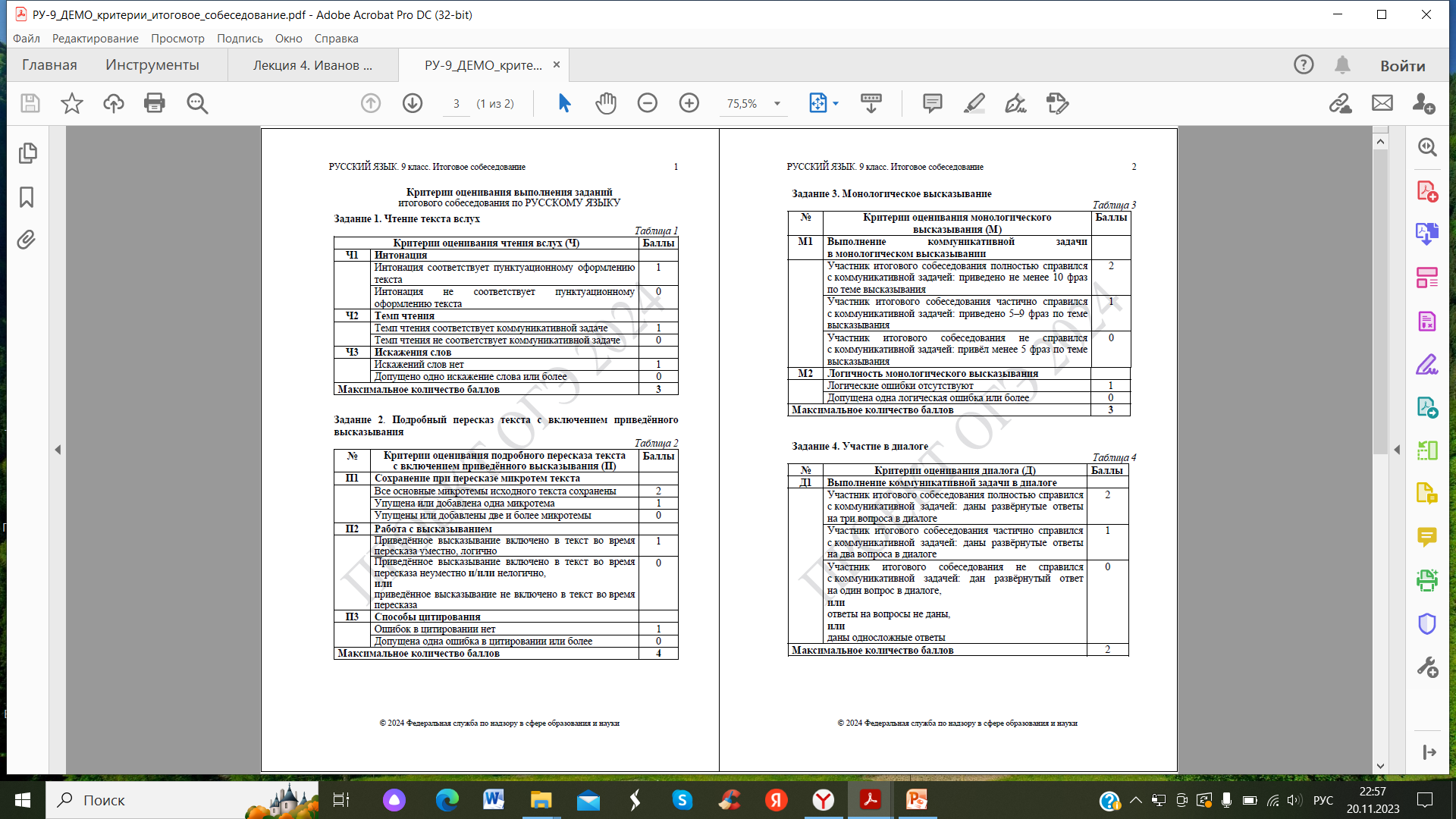 Где найти материалы для подготовки к собеседованию?
https://fipi.ru/
«Зачет» = не менее 10 баллов из 20 возможных
ОГЭ по русскому языкуРаспределение заданий по частям работы
[Speaker Notes: Задание 9 является самым дорогим]
На что влияют баллы за грамотность
А если кто-то не приступит к сочинению или изложению?
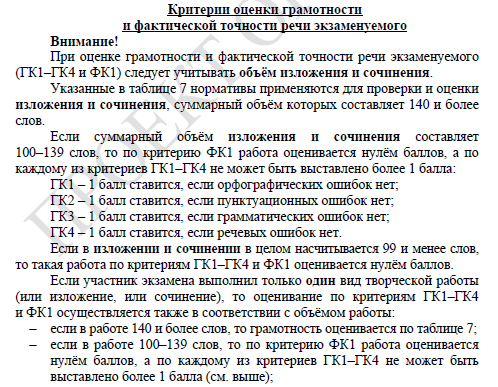 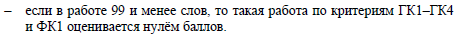 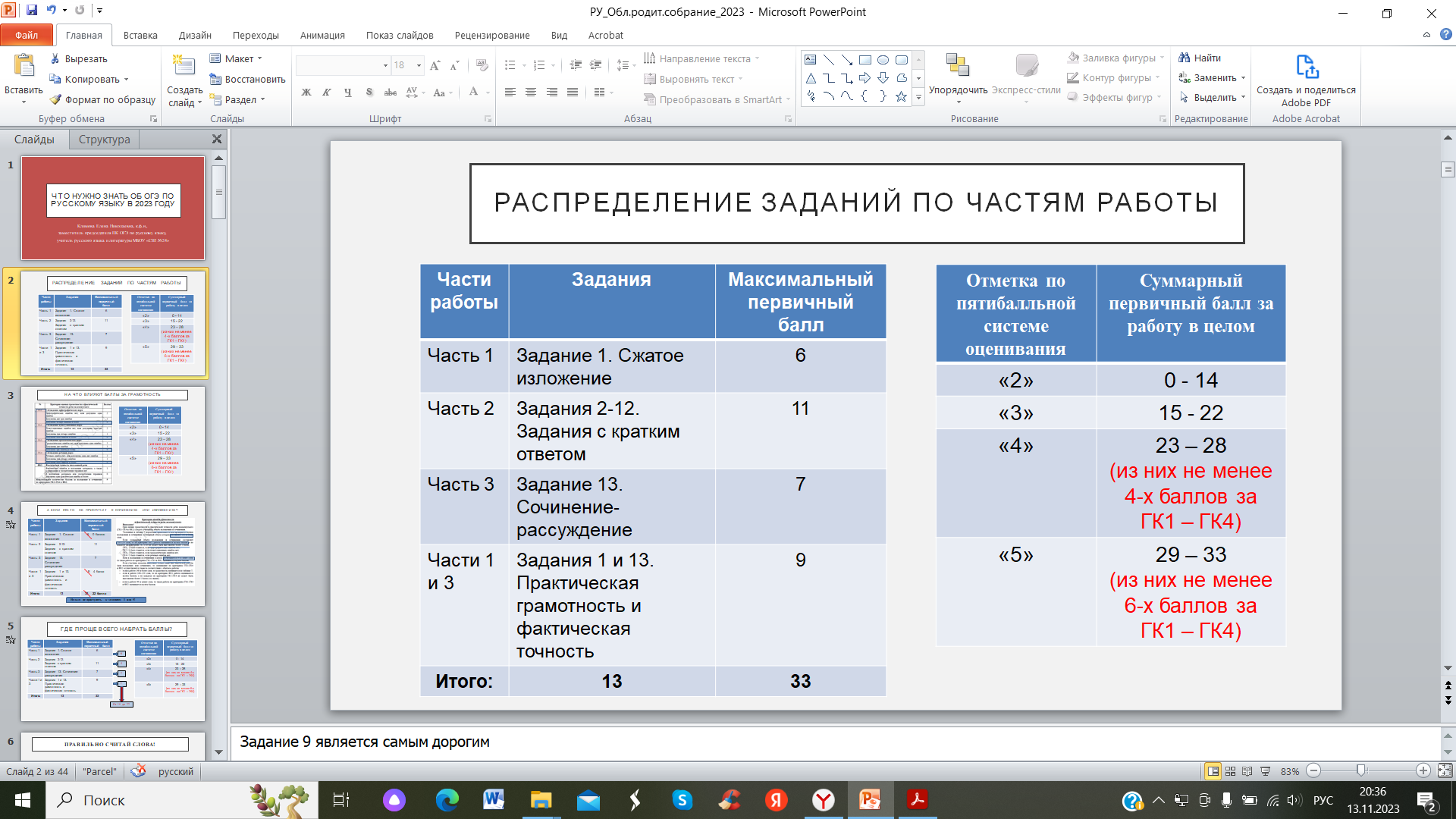 При этом в работе не должно быть больше ни 1 ошибки!
Нельзя не приступать к заданиям 1 или 13!
Где найти изложения?
https://fipi.ru/
Где найти изложения?
На 06.11.2023 в открытом банке заданий ФИПИ 37 изложений
Используйте навигатор самостоятельной подготовки
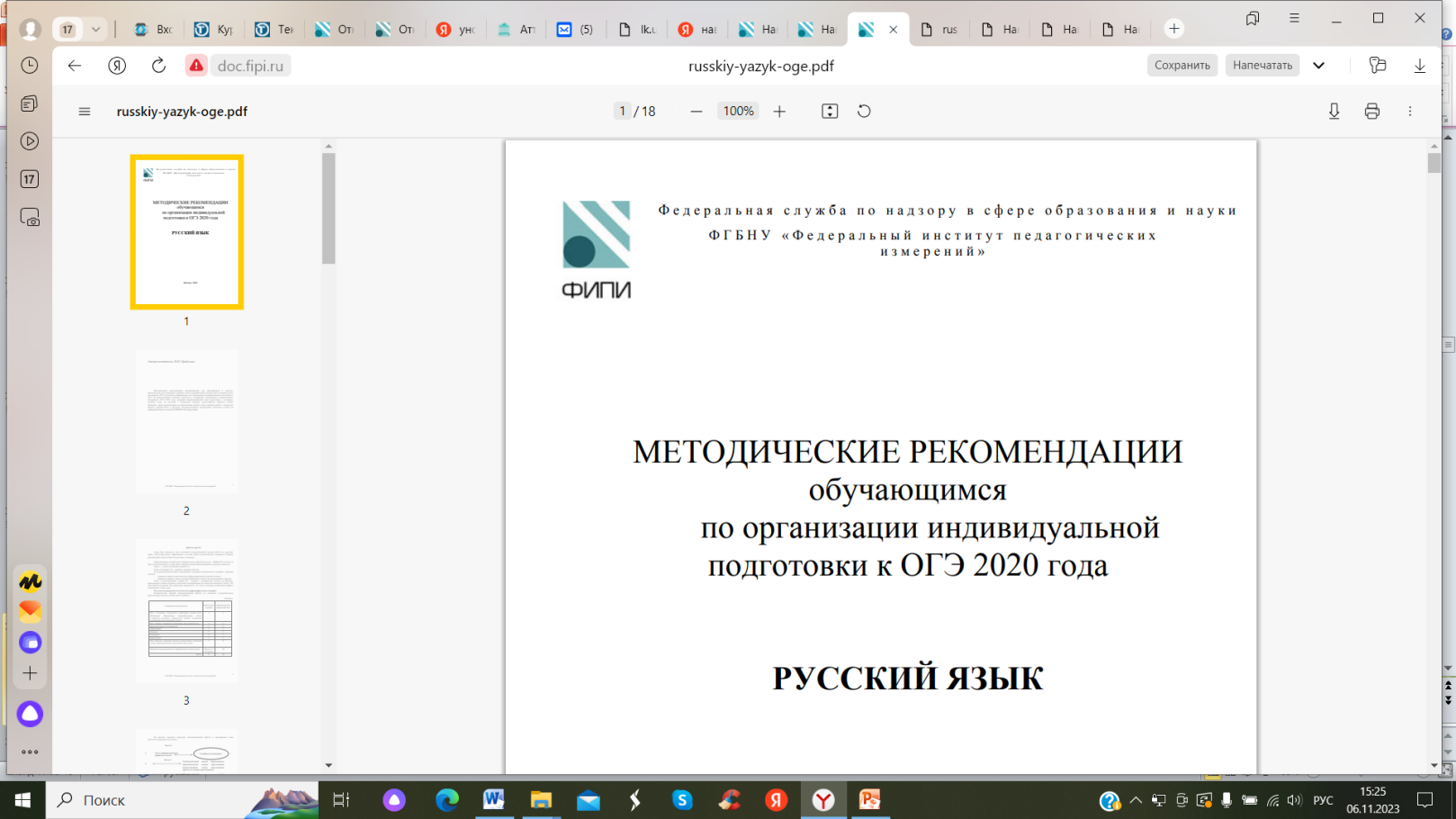 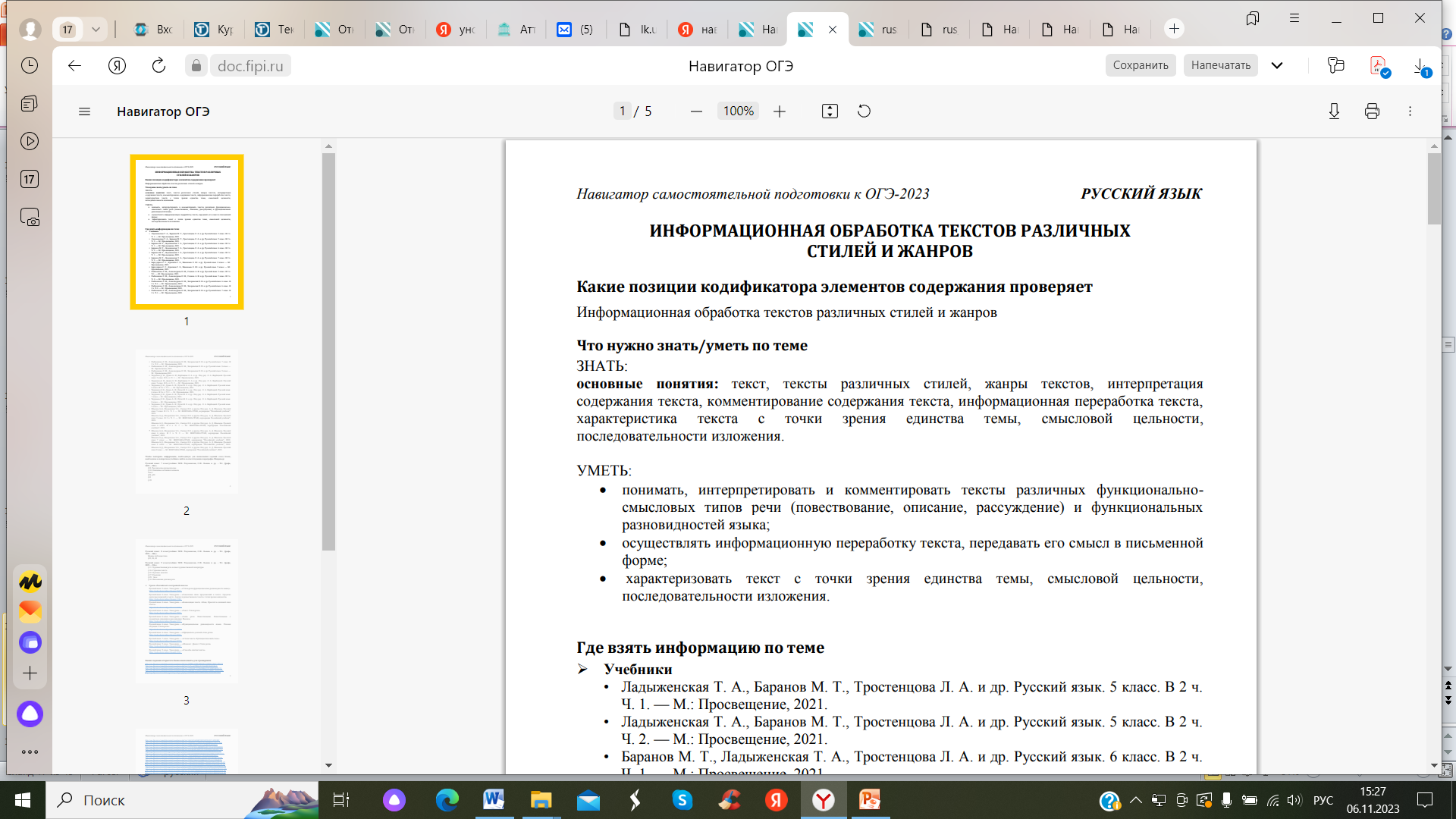 Вебинары для девятиклассников
23 ноября в 15.00 вебинар для обучающихся «Преодолеваем минимальный порог на ОГЭ по русскому языку»
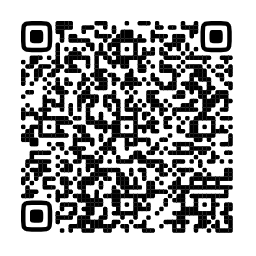 30 ноября в 15.00 вебинар для обучающихся «Решаем сложные задания на ОГЭ по русскому языку»
Спасибо за внимание!